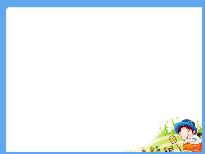 句子专项复习
陈述句与反问句互换

缩写句子

修改病句
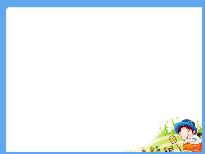 反问句与陈述句的转换
反问句改陈述句的规则：1、找出句子中的反问词或疑问词，如“难道……吗”或“怎么……呢”等，然后把这些词语去掉。2、把句子中表示肯定的词语改否定的词语，表示否定的词语改为肯定的词语，如：“是”改成“不是”，“不是”改成“是”，“能”改成“不能”，“不能”改成“能”。
3、把问号改成句号。
例题：难道我不是个美丽的女孩吗？（改为陈述句）
我是个美丽的女孩。
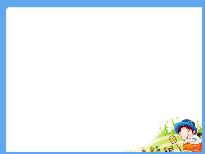 1、我怎么能忘记老师的关爱呢？
2、你怎么能这样做？
3、我怎么能忘记老师的关爱呢？
4、别人能办到的事，难道我们就不能办到吗？
5、生活富裕了，难道我们就能铺张浪费了吗？
6、我们怎么能忘记妈妈的爱呢？
7、彼得读着这份账单，怎么能不羞愧呢？
8、小姑娘美好的心灵，不正像晶莹剔透的钻石吗？
9、这难道不是天下奇观吗？
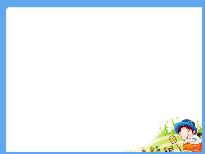 陈述句改成反问句
陈述句改成反问句的规则：1、在句子的开头加上“难道”，在句子的未尾加上“吗”。2、把句号改成问号。3、把句子中表示肯定的词语改成否定的词语，把句子中表示否定的词语改成肯定词语。如：“是”改成“不是”，“不是”改成“是”。“能”改成“不能”，“不能”改成“能”。
例题：我很美丽。
难道我不美丽吗？
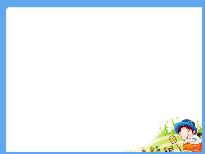 缩写句子
缩写句子的规定：
1、找出句子中的主语（谁），谓语（做/是）、宾语（什么）。
2、把句子中的形容词去掉。如“XX的”，“XX地”去掉。
3、把句子中的状语去掉。如：表示时间的词语等。
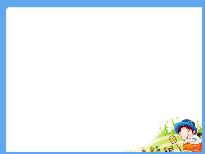 习题训练
1、勤劳的农民伯伯在田野里割金黄的稻子。
2、可爱的小孩儿在十字路口迷路了。
3、色彩斑斓的老虎疾速地跑进郁郁葱葱的森林里。
4、鹅毛般的雪花纷纷扬扬地从彤云密布的天空中飘落。
 5、魏晋时期的王羲之是我国古代著名的书法家。
6、云雾缭绕的牯岭镇是风景秀丽的地方。
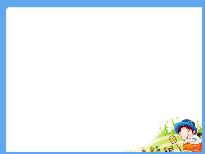 修改病句的方法
常见的病句病因有：1、 缺少主语 2、句子中词语重复 3、句子中词语矛盾 4、句子不完整 5、句子有歧义  6、词语搭配不当
1、他戴着一顶蓝帽子，一条蓝裤子。2、联欢会上，同学们唱了许多动听的歌和舞蹈。3、秋天的田野一片迷人的景色，金黄的稻谷，雪白的棉花，碧绿的麦苗，多使人喜爱呀！4、所有的全校师生都参加了植树劳动。听了报告，受到了教育。5、小兴安岭的夏天真美丽。